OOP programming
Review
Object Oriented programming
It is a method of programming that involves the creation of intellectual objects that model a business problem we are trying to solve.( e.g. a bank account)

With each object, we wodel data associated with it (i.e. its status) and the behaviour associated with it ( what our program should allow that object to do).
Object Oriented programming
Allowed designers to describe the system entities in plain language and design functions and attributes for each entity.
The interaction or interfaces between the entities can also be designed easily.
Object Oriented programming
In creating an object oriented program, we define the properties of a class of objects (e;g; all bank accounts) and then create indivudual objects from this class (e.g. your bank account).
A class is a software design which describes the general properties  and bihaviours of something
Individual objects are created from the class design for each actual thing.
An OO Approach
class Student{
/* attributes */
String name;
int age;
int courseNumber;
int fees;
boolean enrolled;

/* Methods */
public getName(){ ... }
public int getAge() {...}
public int getFees() { ...}
}
class StudentRecords{
/* attributes */
Student [] database;
Course [] allCourses;

/* Methods */
public void
enrollStudent(Student s)
{ ... }
public void disenrollStudent
(Student s) { ... }
public int getTotalStudents()
{ ... }
}
Advantages of OOP Programming
The software is modular and reusable, i.e. we could reuse our code for Student in an examRecords system
It is extendable, and maintainable
i.e. if we decided to store students mobile phone numbers, it'd just be a small change to the Student class.
Object Oriented Principles
Abstraction allows us to consider complex ideas while ignoring irrelevant detail that would confuse us.

Encapsulation allows us to focus on what something does without  considering the complexities of how it works.  

Polymorphism allows the systems to be extended with new specialized objects being created, while allowing current parts of the system to interact with new object without concern for the specific properties of the new objects.
Classes and Objects
Class
A class is a program entity that represents either:
1.			A program / module,  or
2.			A template for a new type of objects.

A class is a definition of a well-defined entity, containing attributes and methods.  This is a real-world entity
class Employees {

}
Objects
object: An entity that encapsulates data and behavior.
data:		variables inside the object
behavior:	methods inside the object

You interact with the methods;the data is hidden in the object.


Constructing (creating) an object:
Type objectName = new Type(parameters);

Calling an object's method:
objectName.methodName(parameters);
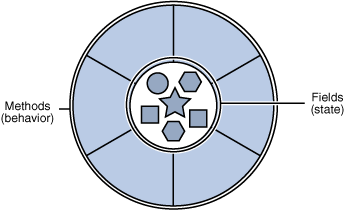 Object
An object is an instance of a class.
e.g. Employee e1 = new Employee();
e1 is now an object of type Employee.
Attribute
● An attribute is an instance variable
which represents some data within a class.   For example, all employees have a name and a salary.
so...
● class Student{
String name;
float salary;
..etc.
}
Fields
field: A variable inside an object that is part of its state.
Each object has its own copy of each field.

Declaration syntax:

	private type name;

Example:

	public class Point {
	    private int x;
	    private int y;

	    ...
	}
Method
A method is simply a well-defined function within a class.  
Example methods in Employee...
getSalary();
getDOB();
add();
remove();
Constructors
constructor: Initializes the state of new objects.

		public type(parameters) {
		    statements;
		}

runs when using the new keyword
no return type is specified; implicitly "returns" the new object

		public class Point {
		    private int x;
		    private int y;
	
		    public Point(int initialX, int initialY) {
		        x = initialX;
		        y = initialY;
		    }
Multiple constructors
A class can have multiple constructors.
Each one must accept a unique set of parameters.


Example: A Point constructor with no parameters that initializes the point to (0, 0).

// Constructs a new point at (0, 0).
public Point() {
    x = 0;
    y = 0;
}
Instance methods
instance method (or object method): Exists inside each object of a class and gives behavior to each object.


	public type name(parameters) {
	    statements;
	}

same syntax as static methods, but without static keyword

	Example:

	public void tranlate(int dx, int dy) {
	    x += dx;
	    y += dy;
	}
The toString method
tells Java how to convert an object into a String  for printing

	public String toString() {
	    code that returns a String representing this object;
	}

Method name, return, and parameters must match exactly.

Example:
	
	// Returns a String representing this Point.
	public String toString() {
	    return "(" + x + ", " + y + ")";
	}
OOP Principles
Encapsulation
Polymorphism
OOP
Inheritance
Abstraction
Encapsulation
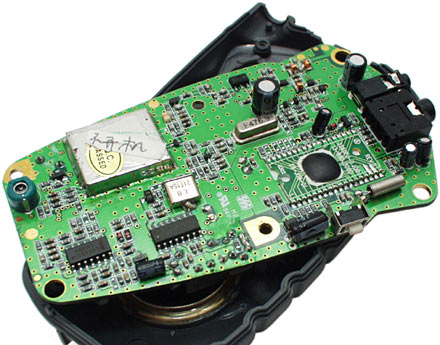 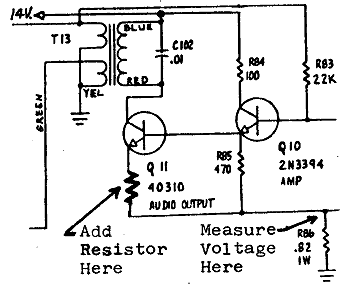 Encapsulation
encapsulation: Hiding implementation details from clients.

Encapsulation enforces abstraction.
separates external view (behavior) from internal view (state)
protects the integrity of an object's data
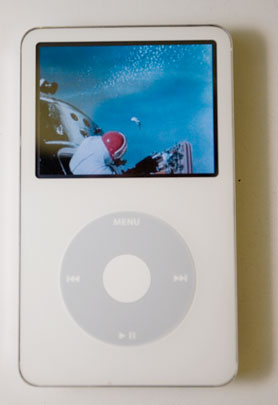 Benefits of encapsulation
Abstraction between object and clients

Protects object from unwanted access
Example: Can't fraudulently increase an Account's balance.

Can change the class implementation later
Example: Point could be rewritten in polarcoordinates (r, θ) with the same methods.

Can constrain objects' state (invariants)
Example: Only allow Accounts with non-negative balance.
Example: Only allow Dates with a month from 1-12.
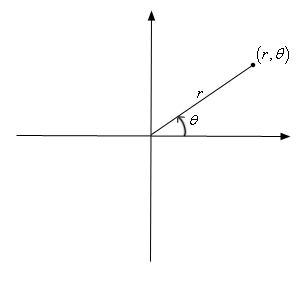 Inheritance
Inheritance
inheritance: Forming new classes based on existing ones.
a way to share/reuse code between two or more classes

superclass: Parent class being extended.
subclass: Child class that inherits behavior from superclass.
gets a copy of every field and method from superclass

is-a relationship: Each object of the subclass also "is a(n)" object of the superclass and can be treated as one.
Inheritance syntax
public class name extends superclass {

Example:

	public class HourlyEmployee extends Employee {
	    ...
	}

By extending Employee, each HourlyEmployee object now:
receives a copy of each method from Employee automatically
can be treated as an Employee by client code

HourlyEmployee can also replace ("override") behavior from Employee.
Suppose we have the following Employee class:
class Employee  {
   protected String name;
   protected double payRate;
   public Employee(String name, double payRate)  {
      this.name = name;
      this.payRate = payRate; 
   }
   public String getName()  {return name;}
   public void setPayRate(double newRate)  {
      payRate = newRate;
   }
   public double pay()  {return payRate;}
   public void print()  {
      System.out.println("Name: " + name);
      System.out.println("Pay Rate: "+payRate);
   }
}
Now, suppose we wish to define another class to represent a part-time employee whose salary is paid per hour.  We inherit from the Employee class as follows:
class HourlyEmployee extends Employee  {
   private int hours;
   public HourlyEmployee(String hName, double hRate)  {
     super(hName, hRate);
     hours = 0;
   }
   public void addHours(int moreHours)  {hours += moreHours;}
   public double pay()  {return payRate * hours;}
   public void print()  {
     super.print();
     System.out.println("Current hours: " + hours);
   }
}
Notes about Inheritance
We observe the following from the examples on inheritance: 
Methods and instance variables of the super class are inherited by subclasses, thus allowing for code reuse.
A subclass can define additional instance variables (e.g. hours) and additional methods (e.g. addHours).
A subclass can override some of the methods of the super class to make them behave differently (e.g. the pay & print)
Constructors are not inherited but can be called using the super keyword.  such a call must be the first statement.
If the constructor of the super class is not called, then the complier inserts a call to the default constructor -watch out!
super may also be used to call a method of the super class.
Overriding Methods
override: To write a new version of a method in a subclass that replaces the superclass's version.
No special syntax required to override a superclass method.Just write a new version of it in the subclass.

	public class HourlyEmployee extends Employee {
	    // overrides getVacationForm in Employee class
	    public String getVacationForm() {
	        return "pink";
	    }
	    ...
	}
The super keyword
A subclass can call its parent's method/constructor:

	super.method(parameters)  	// methodsuper(parameters);	      	// constructor



	public class HourlyEmployee extends Employee {
      public Lawyer(String name) {
          super(name);
      }

	    // give HourlyEmployee a $5K raise (better)
	    public double getSalary() {
	        double baseSalary = super.getSalary();
	        return baseSalary + 5000.00;
	    }
	}
Subclasses and fields
public class Employee {
    private double salary;
    ...
}

public class HourlyEmployee extends Employee {
    ...
    public void giveRaise(double amount) {
        salary += amount;   // error; salary is private
    }
}

Inherited private fields/methods cannot be directly accessed by subclasses.   (The subclass has the field, but it can't touch it.)
How can we allow a subclass to access/modify these fields?
Protected fields/methods
protected type name;  	// field

protected type name(type name, ..., type name) {
    statement(s);     	// method
}

a protected field or method can be seen/called only by:
the class itself,  and its subclasses
also by other classes in the same "package"  (discussed later)
useful for allowing selective access to inner class implementation


public class Employee {
    protected double salary;
    ...
}
Inheritance and constructors
Constructors are not inherited.
Subclasses don't inherit the Employee(int) constructor.

Subclasses receive a default constructor that contains:

public HourlyEmployee() {
    super();       // calls Employee() constructor
}


But our Employee(int) replaces the default Employee().
The subclasses' default constructors are now trying to call a non-existent default Employee constructor.
Calling superclass constructor
super(parameters);


Example:
	public class HourlyEmployee extends Employee {
	    public HourlyEmployee(int years) {
	        super(years);  // calls Employee c'tor
	    }
	    ...
	}

The super call must be the first statement in the constructor.
Polymorphism
Polymorphism
polymorphism: Ability for the same code to be used with different types of objects and behave differently with each.

System.out.println can print any type of object.
Each one displays in its own way on the console.

CritterMain can interact with any type of critter.
Each one moves, fights, etc. in its own way.
Coding with polymorphism
A variable of type T can hold an object of any subclass of T.

	Employee ed = new Lawyer();

You can call any methods from the Employee class on ed.



When a method is called on ed, it behaves as a Lawyer.

	System.out.println(ed.getSalary());       // 50000.0
	System.out.println(ed.getVacationForm()); // pink
Polymorphic parameters
You can pass any subtype of a parameter's type.

    public static void main(String[] args) {
 HourlyEmployee lisa = new HourlyEmployee();
        Secretary steve = new Secretary();
        printInfo(lisa);
        printInfo(steve);
    }
	
    public static void printInfo(Employee e) {
        System.out.println("pay  : " + e.getSalary());
        System.out.println("vdays: " + e.getVacationDays());
        System.out.println("vform: " + e.getVacationForm());
        System.out.println();
    }

OUTPUT:

pay  : 50000.0   pay  : 50000.0
vdays: 15        vdays: 10
vform: pink      vform: yellow
Polymorphism and arrays
Arrays of superclass types can store any subtype as elements.

public static void main(String[] args) {
    Employee[] e = {new HourlyEmployee(),   new Secretary(), 
                    new Marketer(), new LegalSecretary()};

    for (int i = 0; i < e.length; i++) {
        System.out.println("pay  : " + e[i].getSalary());
        System.out.println("vdays: " + i].getVacationDays());
        System.out.println();
    }
}

Output:

pay  : 50000.0     pay  : 60000.0
vdays: 15          vdays: 10

pay  : 50000.0     pay  : 55000.0
vdays: 10          vdays: 10
Abstract Classes
Abstract classes
abstract class: A hybrid between an interface and a class.
defines a superclass type that can contain method declarations (like an interface) and/or method bodies (like a class)
like interfaces, abstract classes that cannot be instantiated(cannot use new to create any objects of their type)

What goes in an abstract class?
implementation of common state and behavior that will be inherited by subclasses (parent class role)
declare generic behaviors that subclasses implement (interface role)
Abstract class syntax
// declaring an abstract class
public abstract class name {
    ...

    // declaring an abstract method
    // (any subclass must implement it)
    public abstract type name(parameters);

}

A class can be abstract even if it has no abstract methods
You can create variables (but not objects) of the abstract type
Abstract and interfaces
Normal classes that claim to implement an interface must implement all methods of that interface:

public class Empty implements List {}  // error


Abstract classes can claim to implement an interface without writing its methods; subclasses must implement the methods.

public abstract class Empty implements List {} // ok

public class Child extends Empty {}         // error
Abstract class vs. interface
Why do both interfaces and abstract classes exist in Java?
An abstract class can do everything an interface can do and more.
So why would someone ever use an interface?

Answer: Java has single inheritance.
can extend only one superclass
can implement many interfaces

Having interfaces allows a class to be part of a hierarchy (polymorphism) without using up its inheritance relationship.
Review of Abstract Classes
Inheritance enforces hierarchical organization, the benefit of which are: reusability,  type sharing and polymorphism.
Java uses Abstract classes & Interfaces to further strengthen the idea of inheritance.
To see the role of abstract of classes, suppose that the pay method is not implemented in the HourlyEmployee subclass.
Obviously, the pay method in the Employee class will be  assumed, which will lead to wrong result.
One solution is to remove the pay method out and put it in another extension of the Employee class, MonthlyEmployee.
The problem with this solution is that it does not force  subclasses of Employee class to implement the pay method.
The solution is to declare the pay method of the Employee class as abstract, thus, making the class abstract.
abstract class Employee  {
   protected String name;
   protected double payRate;
   public Employee(String empName, double empRate)  {
     name = empName;
     payRate = empRate;
   }
   public String getName()  {return name;}  
   public void setPayRate(double newRate)  {payRate = newRate;}

   abstract public double pay();

   public void print()  {
     System.out.println("Name: " + name);
     System.out.println("Pay Rate: "+payRate);
   }
 }
The following extends the Employee abstract class to get MonthlyEmployee class.
class MonthlyEmployee extends Employee  {
   public MonthlyEmployee(String empName, double empRate) {
       super(empName, empRate);
   }
   public double pay()  {
       return payRate;
   }
}
The following further illustrates the advantages of organizing classes using inheritance - same type, polymorphism, etc.
public class TestAbstractClass  {
   public static void main(String[] args)  {
     Employee[] list = new Employee[3];
     list[0] = new Executive("Jarallah Al-Ghamdi", 50000);
     list[1] = new HourlyEmployee("Azmat Ansari", 120);
     list[2] = new MonthlyEmployee("Sahalu Junaidu", 9000);
      ((Executive)list[0]).awardBonus(11000);
     for(int i = 0; i < list.length; i++)
        if(list[i] instanceof HourlyEmployee)
           ((HourlyEmployee)list[i]).addHours(60);
     for(int i = 0; i < list.length; i++)  { 
	 list[i].print();
         System.out.println("Paid: " + list[i].pay());
         System.out.println("*************************");
     }   
   }     
}
The Program Output
Interfaces
Interfaces
interface: A list of methods that a class can promise to implement.

Inheritance gives you an is-a relationship and  code sharing.
A Lawyer can be treated as an Employee and inherits its code.

Interfaces give you an is-a relationship without  code sharing.
A Rectangle object can be treated as a Shape but inherits no code.

Analogous to non-programming idea of roles or certifications:
"I'm certified as a CPA accountant.This assures you I know how to do taxes, audits, and consulting."
"I'm 'certified' as a Shape, because I implement the Shape interface.This assures you I know how to compute my area and perimeter."
Interface syntax
public interface name {
    public type name(type name, ..., type name);
    public type name(type name, ..., type name);
    ...
    public type name(type name, ..., type name);
}

Example:
public interface Vehicle {
    public int getSpeed();
    public void setDirection(int direction);
}
Implementing an interface
public class name implements interface {
	    ...
	}
A class can declare that it "implements" an interface.
The class promises to contain each method in that interface.
(Otherwise it will fail to compile.)

Example: 
	public class Bicycle implements Vehicle {
	    ...
	}
Shape interface
// Describes features common to all shapes.
	public interface Shape {
	    public double area();
	    public double perimeter();
	}

Saved as Shape.java



abstract method: A header without an implementation.
The actual bodies are not specified, because we want to allow each class to implement the behavior in its own way.
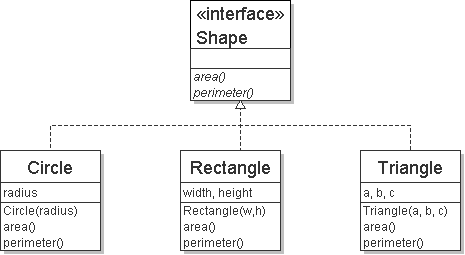 Shapes example
Consider the task of writing classes to represent 2D shapes such as Circle, Rectangle, and Triangle.

Certain operations are common to all shapes:
perimeter:	distance around the outside of the shape
area:	 	amount of 2D space occupied by the shape

Every shape has these, but each computes them differently.
r
w
h
b
a
c
Shape area and perimeter
Circle (as defined by radius r ):
	area	=  r 2
	perimeter	= 2  r

Rectangle (as defined by width w and height h ):
	area	= w h
	perimeter	= 2w + 2h

Triangle (as defined by side lengths a, b, and c)
	area	= √(s (s - a) (s - b) (s - c))
			   where s = ½ (a + b + c) 
	perimeter	= a + b + c
Common behavior
Suppose we have 3 classes Circle, Rectangle, Triangle.
Each has the methods perimeter and area.


We'd like our client code to be able to treat different kinds of shapes in the same way:
Write a method that prints any shape's area and perimeter.
Create an array to hold a mixture of the various shape objects.
Write a method that could return a rectangle, a circle, a triangle, or any other kind of shape.
Make a DrawingPanel display many shapes on screen.
Interface requirements
public class Banana implements Shape {
	    // haha, no methods! pwned
	}

If we write a class that claims to be a Shape but doesn't implement area and perimeter methods, it will not compile.

	Banana.java:1: Banana is not abstract and does not override abstract method area() in Shape
	public class Banana implements Shape {
	             ^
Interfaces + polymorphism
Interfaces benefit the client code  author the most.

they allow polymorphism(the same code can work with different types of objects)



	public static void printInfo(Shape s) {
	    System.out.println("The shape: " + s);
	    System.out.println("area : " + s.area());
	    System.out.println("perim: " + s.perimeter());
	    System.out.println();
	}
	...
	Circle circ = new Circle(12.0);
	Triangle tri = new Triangle(5, 12, 13);
	printInfo(circ);
	printInfo(tri);
Review of Interfaces
Interfaces are not classes; they are entirely a separate entity. 
They provide a list of abstract methods which MUST be implemented by a class that implements the interface.
Unlike abstract classes which may contain implementation of some of the methods, interfaces provide NO implementation.
Like abstract classes, the purpose of interfaces is to provide organizational structure. 
More importantly, interfaces are here to provide a kind of "multiple inheritance" which is not supported in Java.
If both parents of a child implement a method, which one does the child inherits? - Multiple inheritance confusion.
Interfaces allow a child to be both of type A and B.